5G (IMT-2020) Enabling Digital Services
Pacific Radio Communication Workshop 2019 (PRW-19)
Coral Coast, Fiji
11th –12th April 2019
 


International Telecommunication Union
Race to be the first to market
Consumer vs Business
Mobile devices
Where are we – hype vs reality?
Verizon (USA) and SK, KT and LG (Korea)
Ahead of 2020 
Ongoing 5G deployments
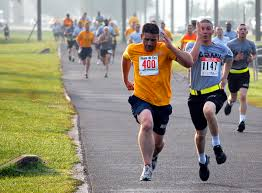 Target consumer for early launch
Building business solutions for future growth
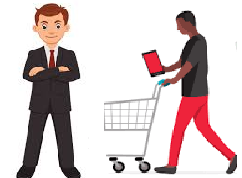 Smartphones and mobile hotspots are flowing into the market
Growth is in 2020
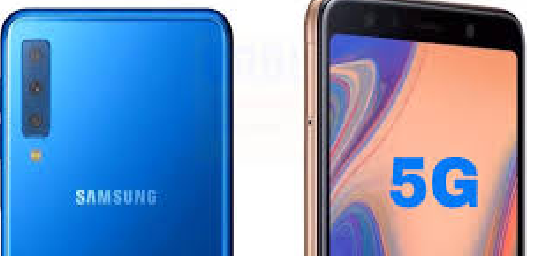 Introducing a new entrant with 5G Spectrum Auction
Mobile Cloud Gaming
Fixed Wireless Access
Other 5G Market Development
Belgium, Canada, Germany, Italy eyeing new entrants
Japan, India and Singapore
Or consolidation for cost effectiveness
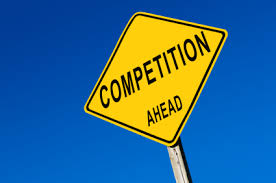 5G is ideal for gaming
Faster throughput, lower latency
AR/VR gaming opportunities
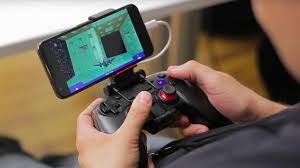 Delivering broadband services where there is lack of fibre
For business: faster deployment and backup
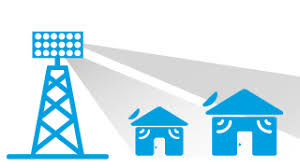 Why Invest in 5G?
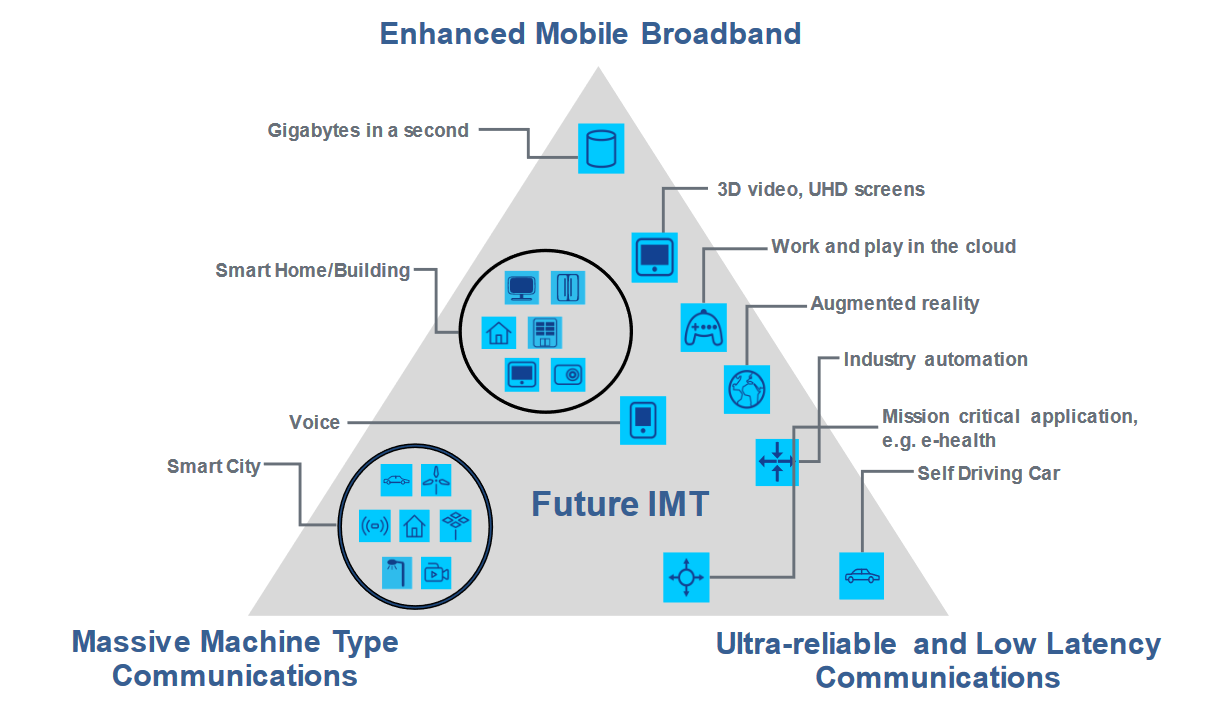 Think of 5G when rolling out LTE – upgrading path
What about Business Solutions?
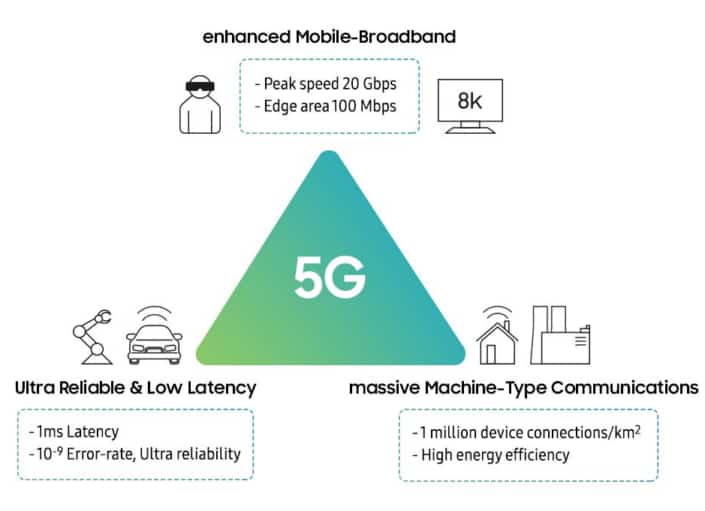 Not all telcos/markets are ready to develop these solutions
Is our country ready for 5G?
Staying ahead in 5G adoption is key for some policy makers – economic benefits ($billions more to GDP, smart cities, productivity, jobs, innovation)
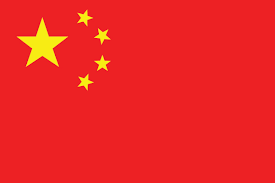 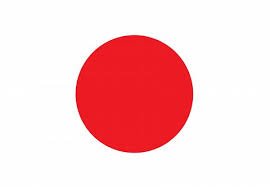 Assess readiness based by benchmarking against market leaders – market readiness and regulatory readiness
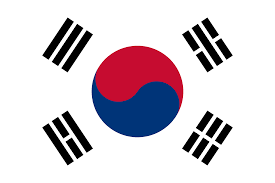 Gap Analysis – assess current situation, identify gaps and provide recommendations
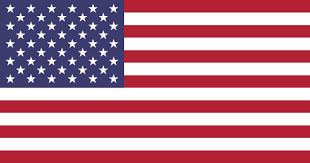 Market Readiness
Regulatory Readiness
“Committed to
                      connecting the WORLD”
I Thank U